SandWish
Automated Tabletop Sandwich Maker
Team 21:
Jack Hennessey, Wei Huang, Zach Scipioni, Anson Haniwalt

Date: 10/17/2018
[Speaker Notes: Jack]
Problem Statement
Custom sandwich production is a laborious task
Custom sandwich orders are potentially difficult to juggle for human servers at catered events
With variable sandwich demand comes unutilized human labor
App allows digital queueing eliminating lines and congestion for food
[Speaker Notes: Jack]
System Specifications
Autonomous sandwich assembly
Sanitary
User specified ingredients
Interface through a mobile application
3’ x 4’ footprint
[Speaker Notes: Zach]
System Specifications Cont’d
Sandwich assembly will take max 5 minutes
Bread, meat, cheese, and mayonnaise available
Enough ingredients for 6 sandwiches
Can hold 3 sandwiches in reserve
User can only retrieve their sandwich 
Completed sandwich has no ingredient between bread sticking out further than 1”
[Speaker Notes: Zach]
Food Sanitation
Food does not contact the machine directly
Trays are dishwashable and wax paper is disposable 
Fresh ingredients can be stored for 2 hours
Will use realistic fake food for testing
[Speaker Notes: Anson]
Inputs and Outputs
Inputs: 
User’s number and sandwich order
Ingredients
Wax paper
Outputs: 
A custom sandwich for user
[Speaker Notes: Wei]
Design Alternatives
Creator by Movement Machines:
Industrial Scale 
Very expensive
Bistrobot by Bistrobot:
Only bread and viscous ingredients
Linear design
Less space efficient
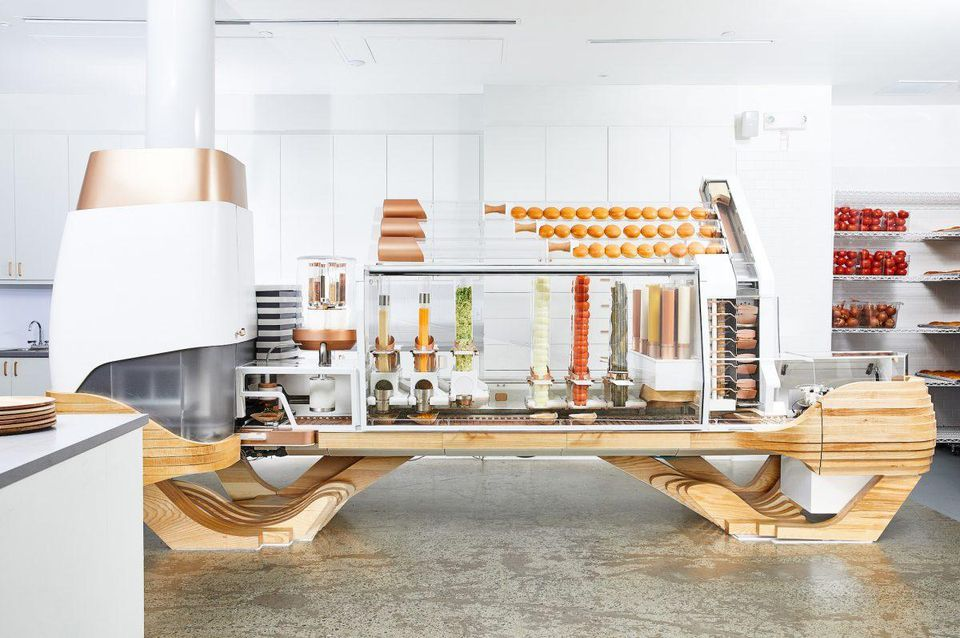 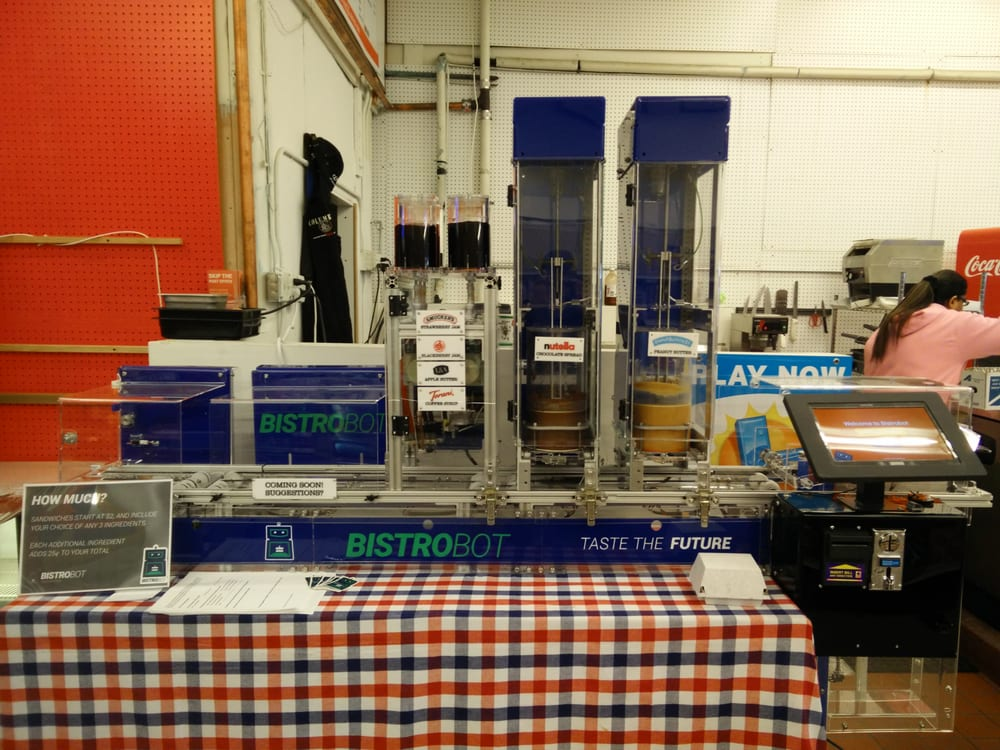 [Speaker Notes: Zach]
Complete SandWish
Ingredient Trays
2. Storage System
Lazy Susan
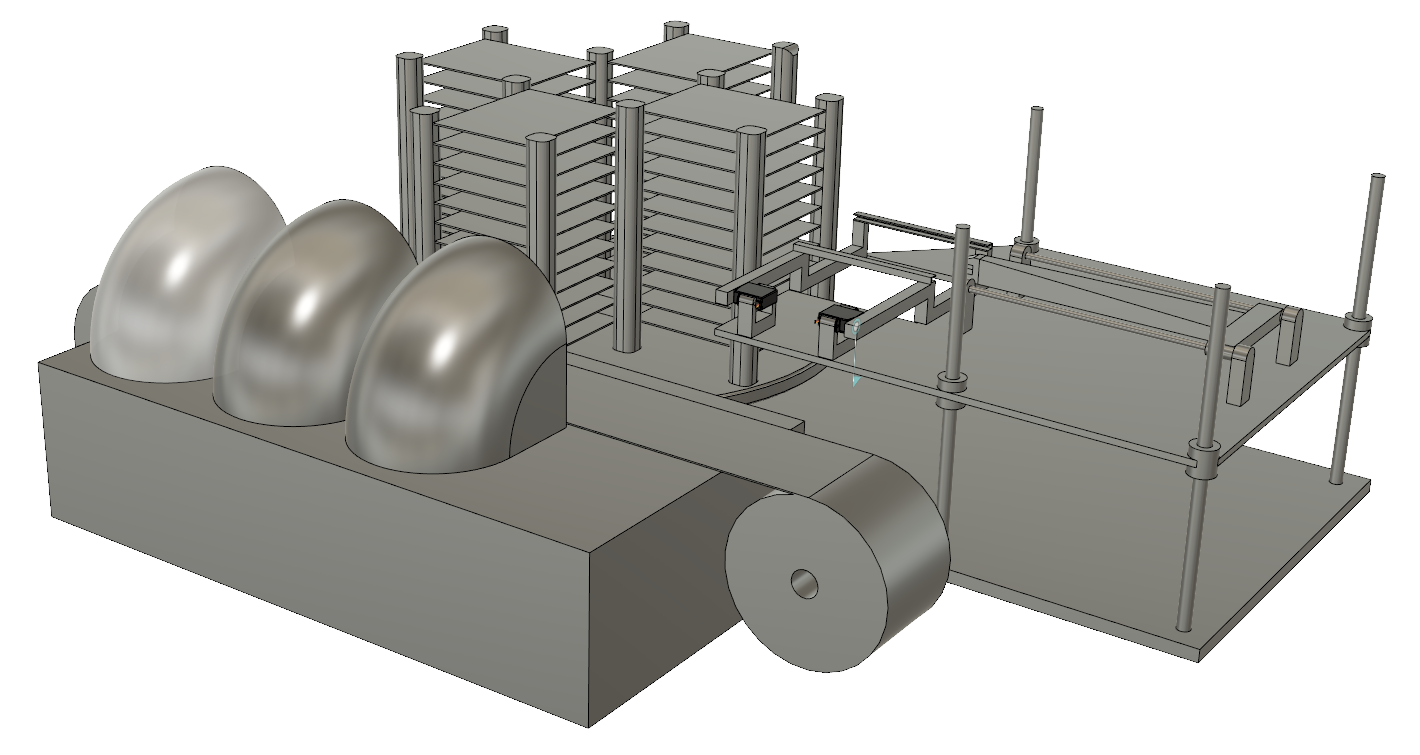 3. Arm and Flipper
Locking Doors
1. App
Height Adjustment
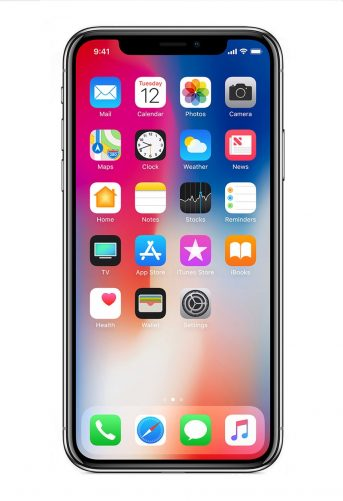 5. Electronic Control & Coordination 
6. Power Supply
4. Dispenser System
Wax paper conveyor belt
[Speaker Notes: Zach]
Subsystem 1: Mobile Application
App will handle ingredient customization
Will be aware of available ingredients
Communicate this information with the user
Will communicate ordering and pickup with user
[Speaker Notes: Anson]
Subsystem 2: Ingredient Storage
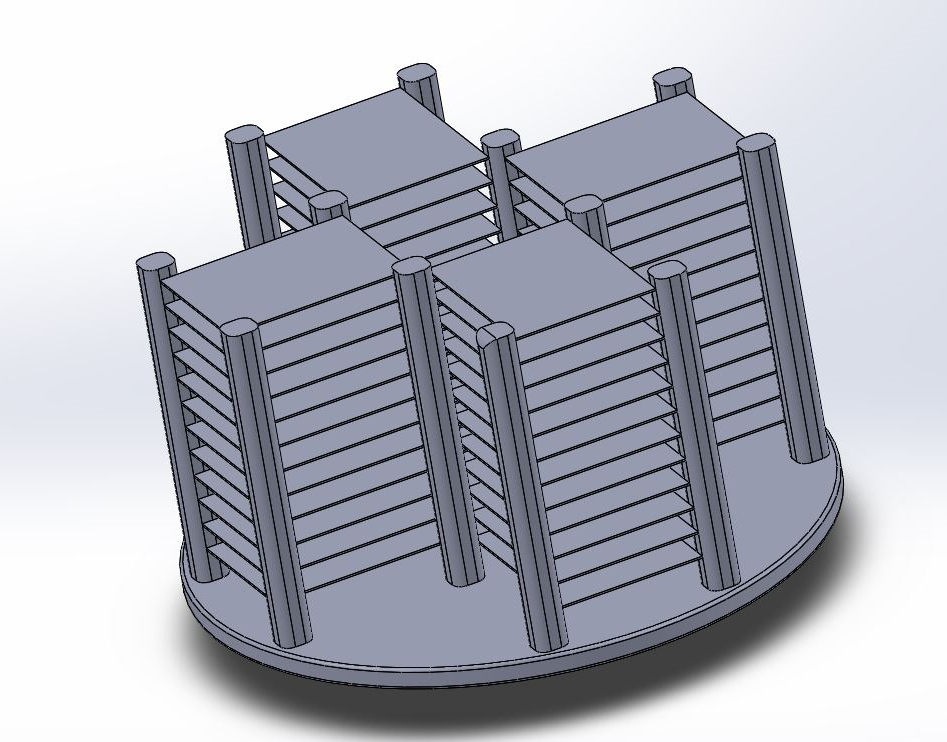 Lazy Susan
Rotates to allow arm easy access to different ingredients
Enough ingredients for 6 sandwiches
Stepper motor to rotate
Limit switches for calibration
Lazy susan
Ingredient trays
[Speaker Notes: Zach]
Subsystem 3: Arm and Flipper
Arm
Arm
Extends to grab and extract material trays
Flipper
Flips material onto sandwich building zone
Height adjustment
Entire assembly will index up and down to grab trays
Flipper
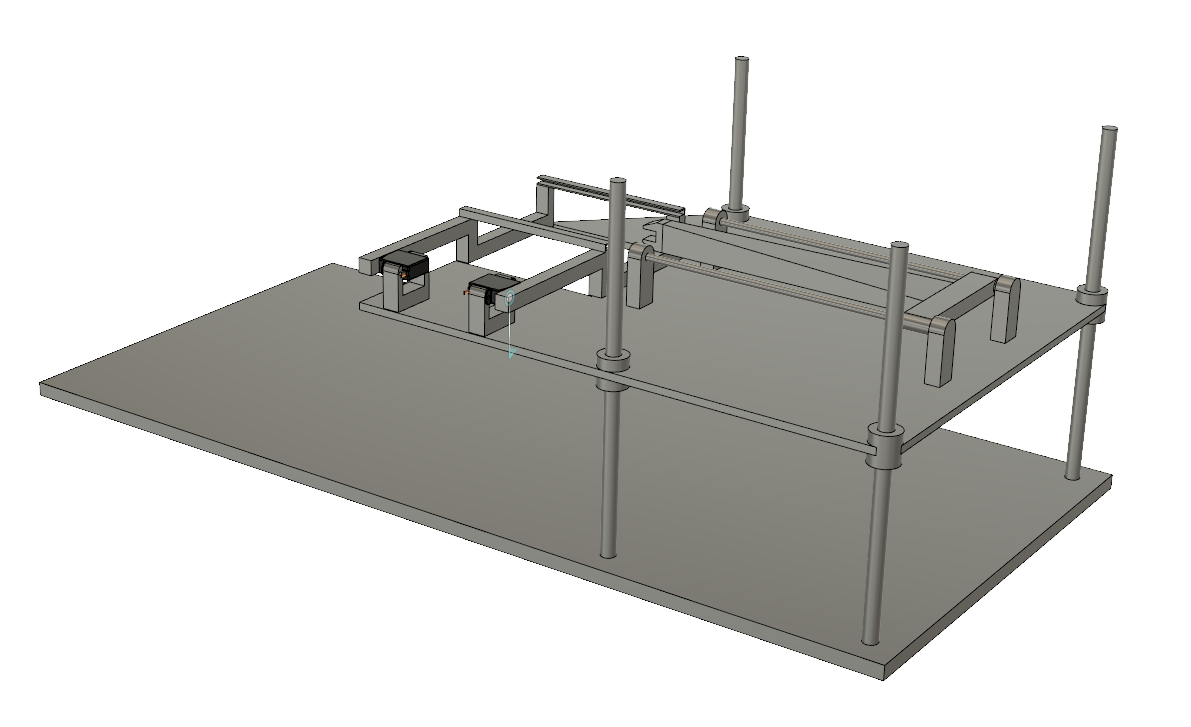 Height adjustment
[Speaker Notes: Anson]
Subsystem 4: Sandwich Dispenser
Wax Paper Conveyor Belt
Room for 3 sandwiches in reserve
Locking doors ensure user can only retrieve their sandwich
Wax paper adds 0.4¢ to each sandwich
Wax paper conveyor belt
Locking doors
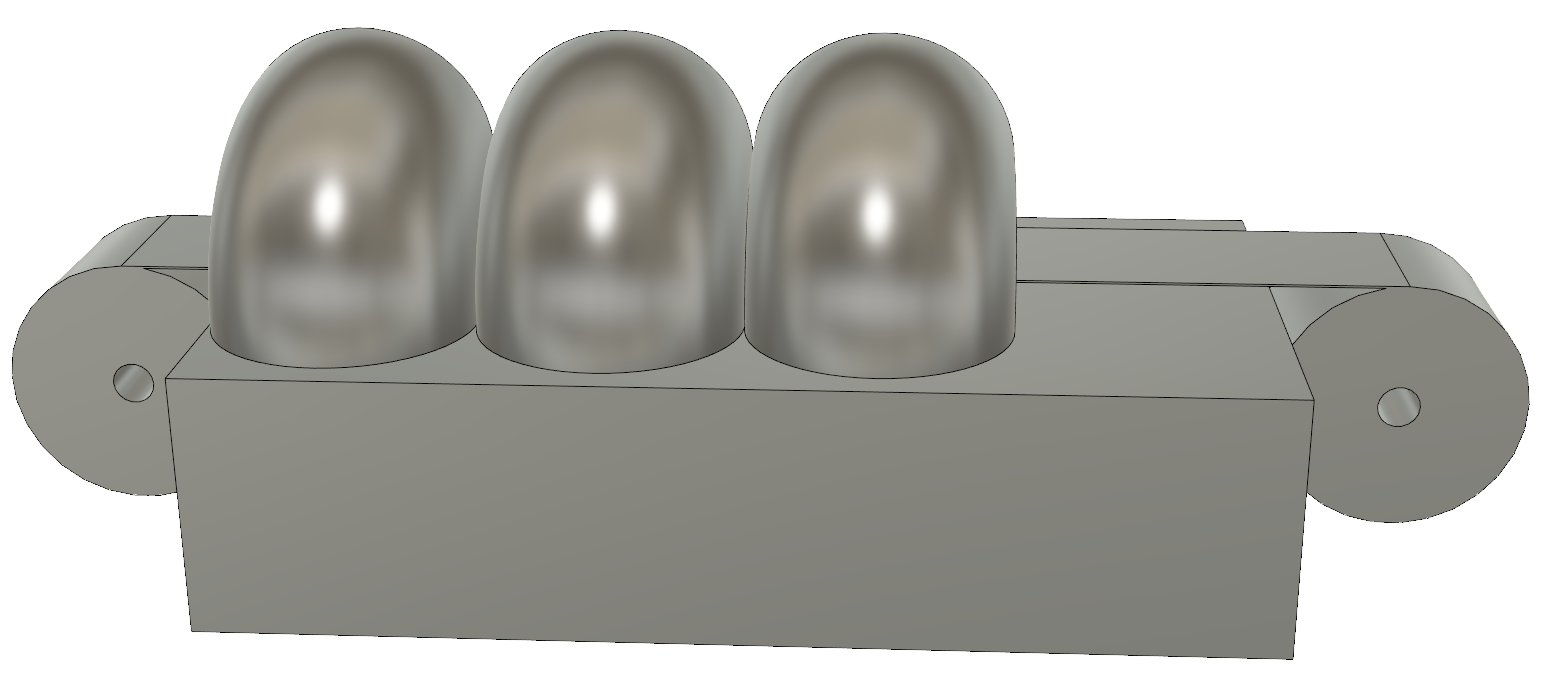 [Speaker Notes: Zach]
Subsystem 5: Electronic Control & Coordination
The ATmega328P microcontroller will coordinate the motors and sensors (Arduino Uno for MDR)
The mobile application communicates back and forth with the boards through local WiFi
“Levels of warning” control the sandwich queue
[Speaker Notes: Wei]
Subsystem 6: Power Supply
powered by wall outlet
AC/DC converter and voltage step down circuit on PCB along with Microcontroller
3.3V, 5V, servo voltage (5-12V), and 24V available on board
[Speaker Notes: Wei]
Block Diagram
Enclosure
Power Supply
Acrylic Casing
Sandwich Assembly
2. Instructions
2. Instructions
Dispenser System
Height Adjustment
Conveyor Belt
Microcontroller
Arm and Flipper
ESP8266 WiFi Module
Locking Doors
Ingredient Storage
ATmega328P
Bluetooth
1. WiFi
1. Connect to local WiFi and send ingredients requested. Process updates communicated back.
SandWich App
2. Microcontroller controls motors to correctly move and coordinate with physical parts.
[Speaker Notes: Jack]
SandWish State Machine
Yes
No
Yes
Is there room to make the sandwich?
Are the intended ingredients available?
Is a sandwich currently being made?
Determine next ingredient
Is it a condiment?
No
No
Yes
No
Yes
Yes
No
Index to ingredient and extract
Enqueue sandwich
Scrap sandwich, notify user
Is a sandwich waiting in queue?
Wait
Make sandwich
Return used tray to its original position in rack
Start at any time: Application sends request, loop will be checking constantly allowing for concurrent processes when possible
No
Is a pick-up door open?
Index sandwiches, notify user
Type of request
Was last ingredient a condiment?
Yes
No
Pickup sandwich
Yes
Yes
No
Yes
Wait for all doors to close
Sandwich complete?
Can index sandwich to pick-up zone?
Index to condiment, move ingredient into position, and dispense condiment onto ingredient
Yes
Open corresponding sandwich door for a period of time, then close
No
Flip ingredient onto the sandwich construction zone
No
Is a sandwich waiting to be indexed to pick-up zone?
Wait
[Speaker Notes: Anson]
PCB
ATmega328P
Pulse width modulator on board generating square wave for 2 of the stepper motors.
Switching voltage regulators to efficiently control voltage input into the various motors.
ESP8266 WiFi module, breakout board, and serial transceiver
Team Member Roles
Wei: Power systems and Electronic Control & Coordination for Arm and Flipper
Anson: Arm and Flipper mechanism 
Jack: Electronic Control & Coordination for Storage and Dispenser and Mobile App
Zach: Storage and Dispenser mechanism
Estimated Bill of Materials
Storage Lazy Susan: $65
Lazy Susan ($40)
Stepper ($15)
Frame ($30)
Ingredient Trays: $45
Wax Paper: $10
Arm and Flipper: $105
2 Servos ($20)
2 Steppers ($30)
Guiding Rails ($25)

Total: $505
Sandwich Dispenser: $55
Stepper Motor ($15)
Frame ($20)
2 Servos ($20)
ATmega328: $5
Power: $30
Fake Food: $40
Acrylic Enclosure: $150
[Speaker Notes: Jack]
MDR Deliverables
Storage Subsystem (Jack & Zach)
Will rotate to present ingredient to Arm and Flipper that was instructed
Will hold and present bread, meat, and cheese 
Arm and Flipper Subsystem (Wei & Anson)
Will ascend and descend to level of ingredient
Will extend grabber and grab tray of ingredient and pull and release into flipper
Will flip ingredient onto a plate without ingredient touching machine
Will put tray back into its original slot in storage
[Speaker Notes: Jack]
MDR Deliverables Cont’d
Process of Storage subsystem rotating and Arm and Flipper grabbing and flipping repeated for bread, cheese, meat, and then bread
Complete sandwich will have no ingredients hanging outside of sandwich more than 1”
No Dispenser system or Mobile App
Arduino Uno instead of ATmega328P
Use computer to send signals to Arduino Uno instead of App
MDR Deliverable Diagram
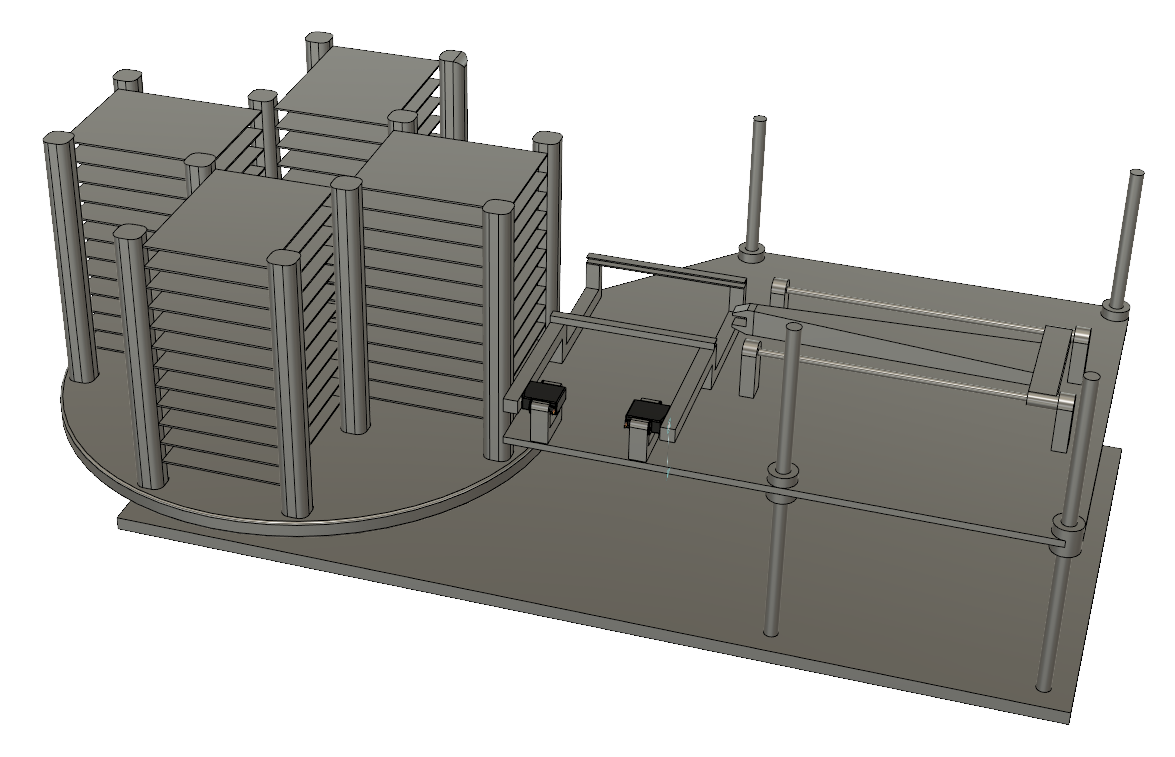 1. Storage System
2. Arm and Flipper
5. Electronic Control & Coordination
MDR Deliverable Diagram Cont’d
Sandwich Assembly
Ingredient Storage
Microcontroller
Instructions
Arm and Flipper
ATmega328P
Height Adjustment
Bluetooth
FPR Deliverables
Mobile Application
Functional mechanical, electrical, and control system 
Storage system
Arm and flipper 
Dispensing system
Electronic Control & Coordination system
Power system
Sandwiches consisting of cheese meat or mayonnaise between two pieces of bread
[Speaker Notes: Anson]
Questions?
Ingredient Trays
2. Storage System
Lazy Susan
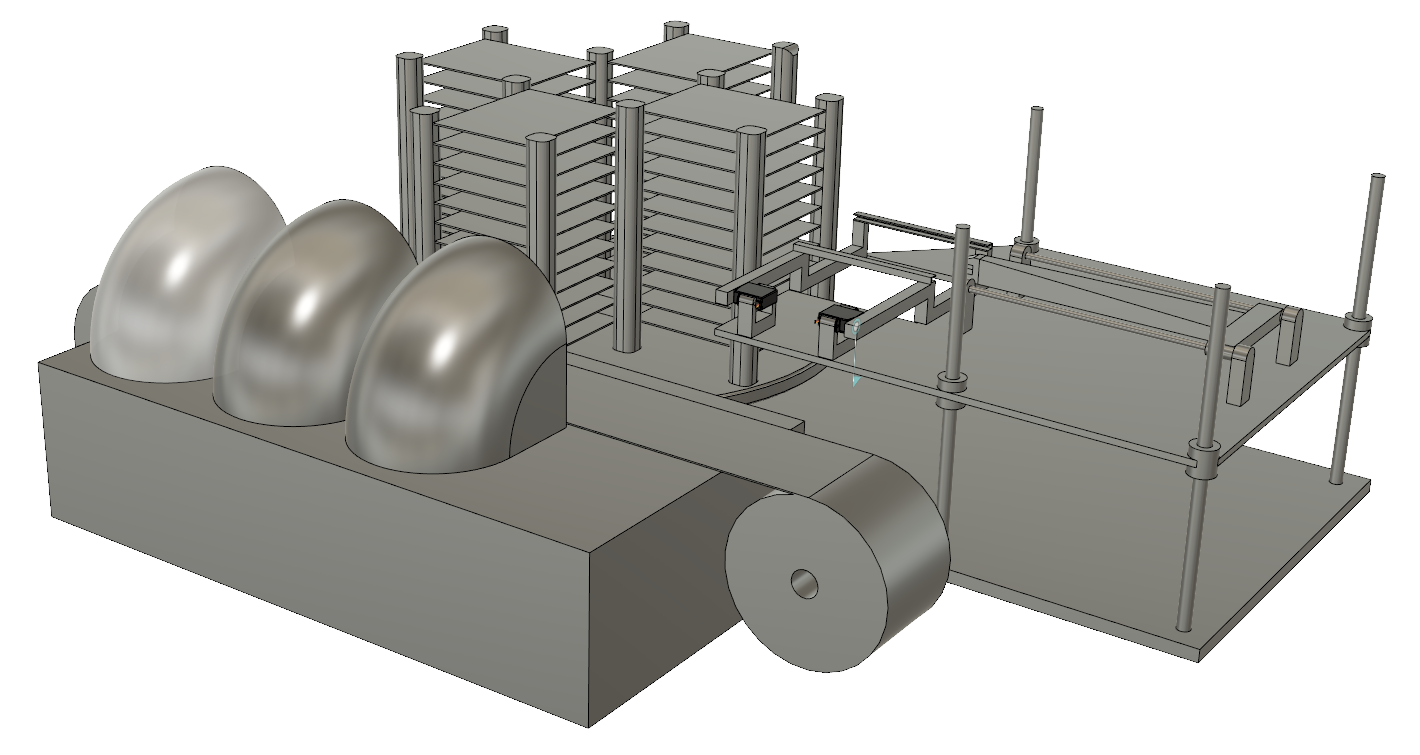 3. Arm and Flipper
Locking Doors
1. App
Height Adjustment
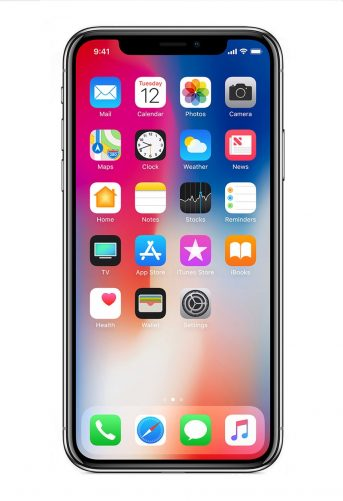 5. Electronic Control & Coordination 
6. Power Supply
4. Dispenser System
Wax paper conveyor belt
Ingredient Trays
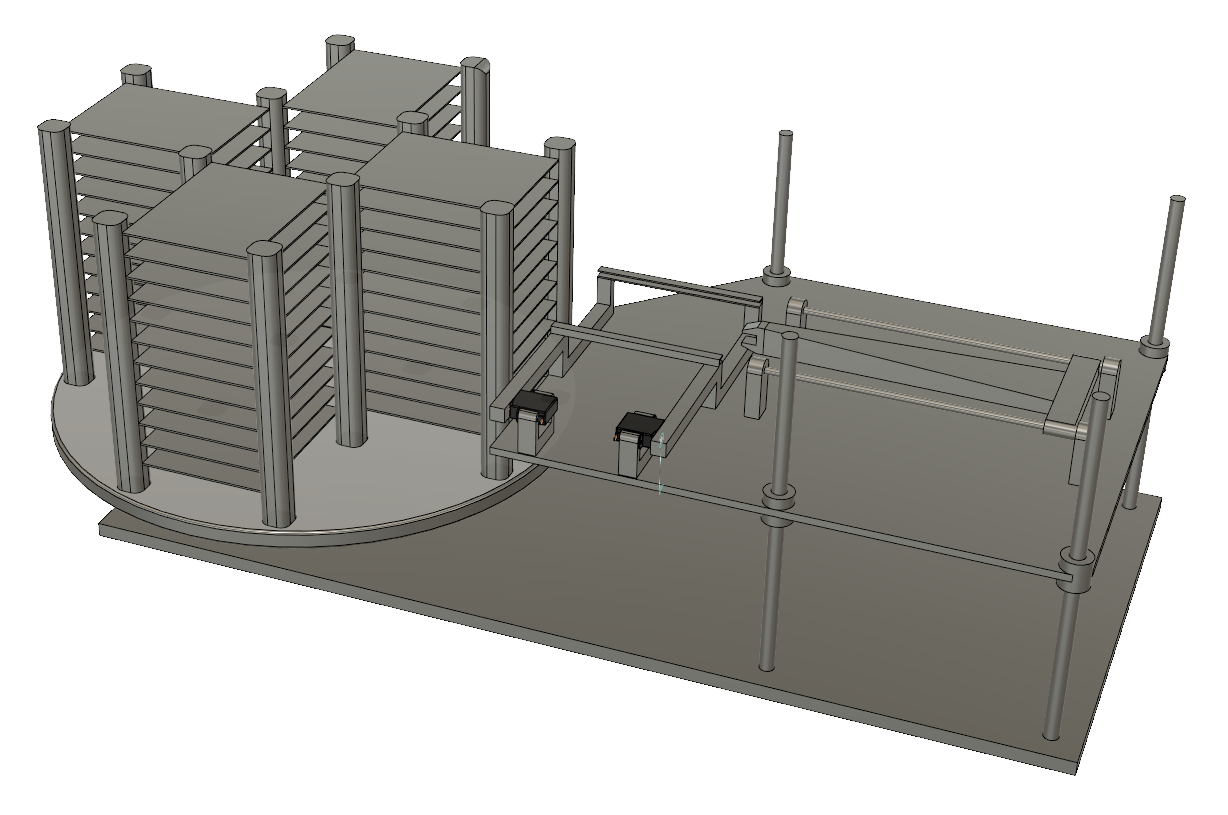 Flipper
Arm
Storage System
Height Adjustment